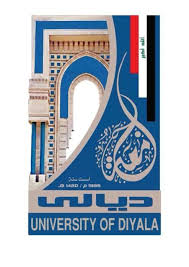 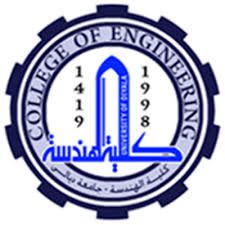 DIYALA UNIVERSITYCOLLEGE OF ENGINEERINGDEPARTMENT OF COMMUNICATION ENGINEERING
Electronic  Circuits II 

Second Year. Lecture 6
lecturer
Wisam Hayder

2021
1
Transistor Tuned Amplifiers
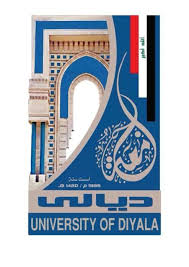 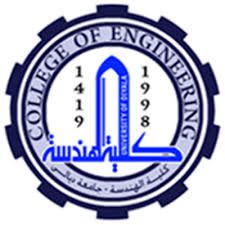 2
[Speaker Notes: aaa]
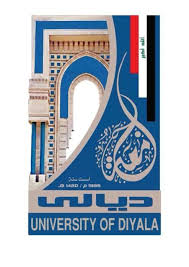 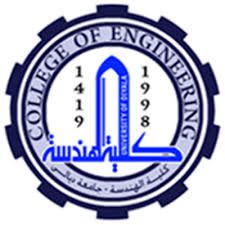 Transistor Tuned Amplifiers
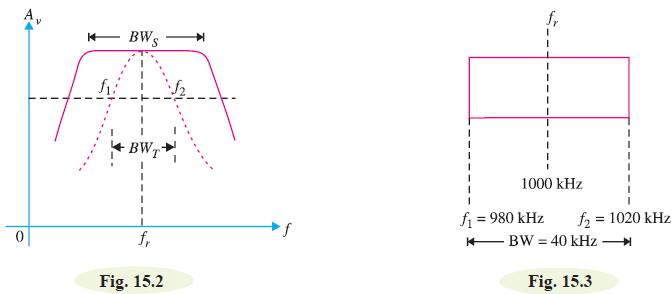 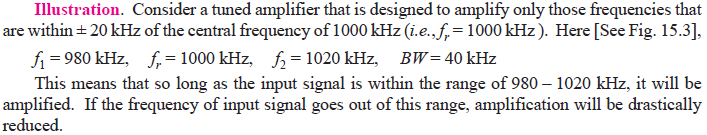 3
[Speaker Notes: aaa]
Transistor Tuned Amplifiers
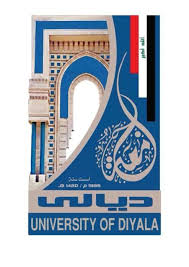 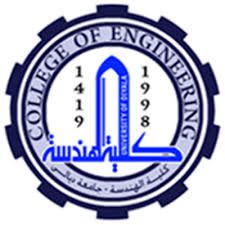 Analysis of Parallel Tuned Circuit
 A parallel tuned circuit consists of a capacitor C and inductor L in parallel as shown in Fig. 15.4 (i). 
 In practice, some resistance R is always present with the coil. 
If an alternating voltage is applied across this parallel circuit, the frequency of oscillations will be that of the applied voltage.
4
[Speaker Notes: aaa]
Transistor Tuned Amplifiers
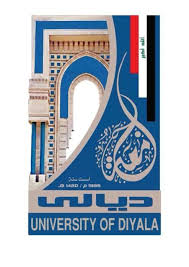 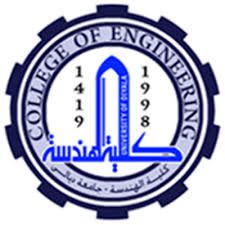 However, if the frequency of applied voltage is equal to the natural or resonant frequency of LC circuit, then electrical resonance will occur. 
  Under such conditions, the impedance of the tuned circuit becomes maximum and the line current is minimum. 
  The circuit then draws just enough energy from a.c. supply necessary to overcome the losses in the resistance R.
5
[Speaker Notes: aaa]
Transistor Tuned Amplifiers
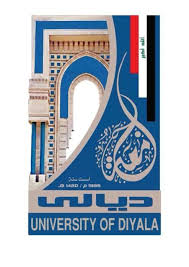 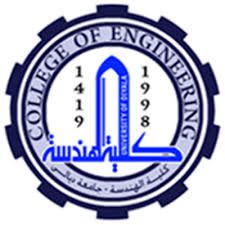 6
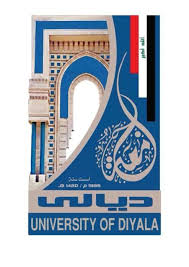 Transistor Tuned Amplifiers
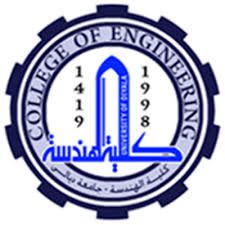 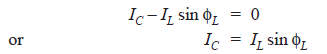 7
[Speaker Notes: aaa]
Transistor Tuned Amplifiers
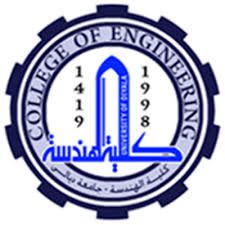 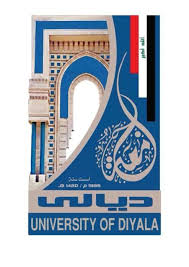 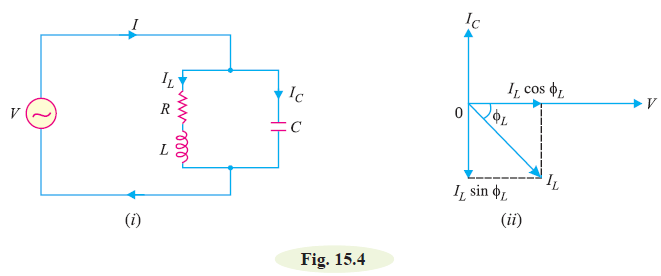 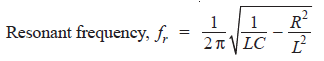 ...(ii)
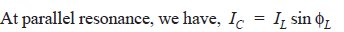 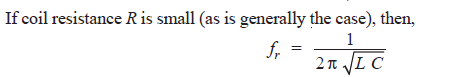 ...(iii)
8
[Speaker Notes: aaa]
Transistor Tuned Amplifiers
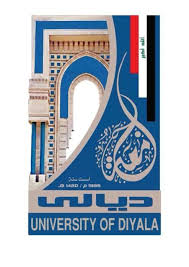 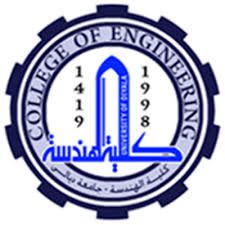 The resonant frequency will be in Hz if R, L and C are in ohms, henry and farad respectively.

Note. If in the problem, the value of R is given, then eq. (ii) should be used to find fr. However, if R is not given, then eq. (iii) may be used to find fr.
9
[Speaker Notes: aaa]
Transistor Tuned Amplifiers
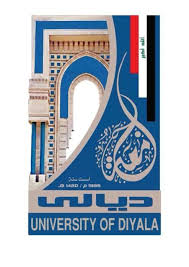 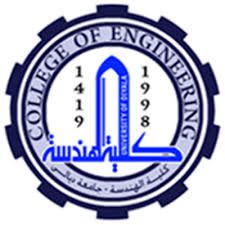 Characteristics of Parallel Resonant Circuit
 (i) Impedance of tuned circuit.
     The impedance offered by the parallel LC circuit is given by the  
     supply voltage divided by the line current i.e., V/I. 

Since at resonance, line current is minimum, therefore, impedance is maximum at resonant frequency.

 This fact is shown by the impedance-frequency curve of Fig 15.5. It is clear from impedance-frequency curve that impedance rises to a steep peak at resonant frequency fr. However, the impedance of the circuit decreases rapidly when the frequency is changed above or below the resonant frequency.
10
[Speaker Notes: aaa]
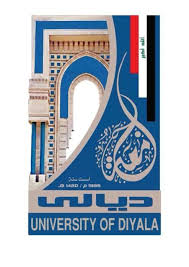 Transistor Tuned Amplifiers
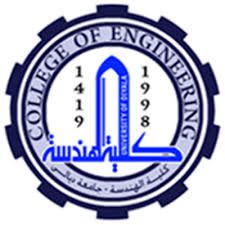 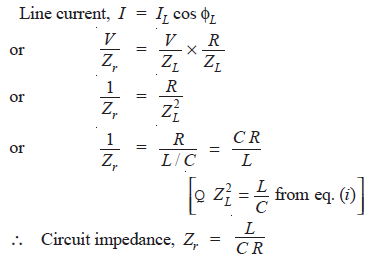 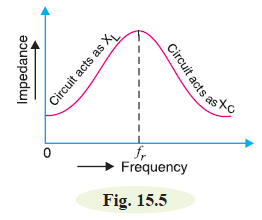 11
[Speaker Notes: aaa]
Transistor Tuned Amplifiers
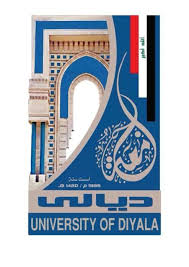 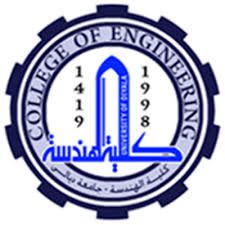 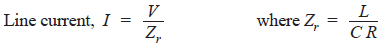 12
[Speaker Notes: aaa]
Transistor Tuned Amplifiers
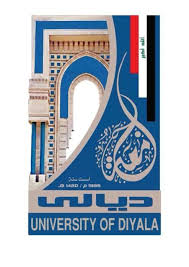 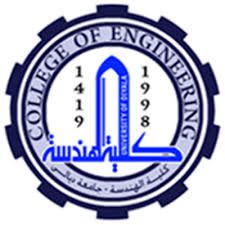 (iii) Quality factor Q. 
It is desired that resonance curve of a parallel tuned circuit should be as sharp as possible in order to provide selectivity. 
The sharp resonance curve means that impedance falls rapidly as the frequency is varied from the resonant frequency.
 The smaller the resistance of coil, the more sharp is the resonance curve. This is due to the fact that a small resistance consumes less power and draws a relatively small line current. 
The ratio of inductive reactance and resistance of the coil at resonance, therefore, becomes a measure of the quality of the tuned circuit. 
This is called quality factor and may be defined as under :
13
[Speaker Notes: aaa]
Transistor Tuned Amplifiers
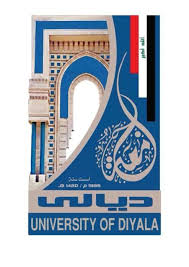 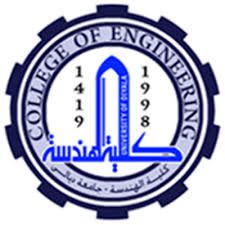 The ratio of inductive reactance of the coil at resonance to its resistance is known as **quality factor Q i.e.,

 

 The quality factor Q of a parallel tuned circuit is very important because the sharpness of resonance curve and hence selectivity of the circuit depends upon it.

 The higher the value of Q, the more selective is the tuned circuit.

 Fig. 15.6 shows the effect of resistance R of the coil on the sharpness of the resonance curve.
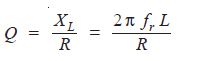 14
[Speaker Notes: aaa]
Transistor Tuned Amplifiers
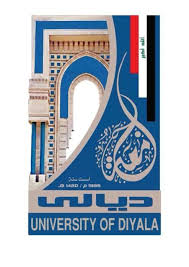 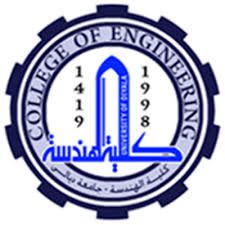 It is clear that when the resistance is small, the resonance curve is very sharp.
 However, if the coil has large resistance, the resonance curve is less sharp. 
It may be emphasized that where high selectivity is desired, the value of Q should be very large.
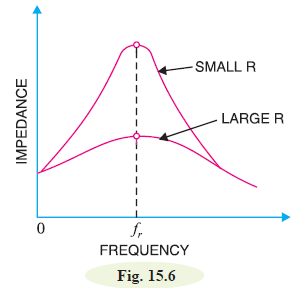 15
[Speaker Notes: aaa]
Transistor Tuned Amplifiers
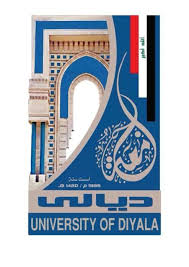 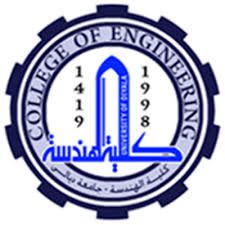 16
[Speaker Notes: aaa]
Transistor Tuned Amplifiers
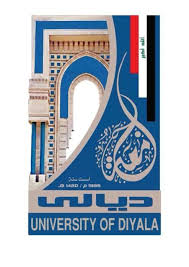 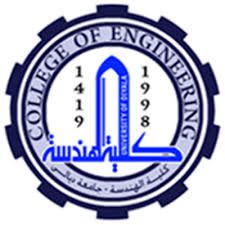 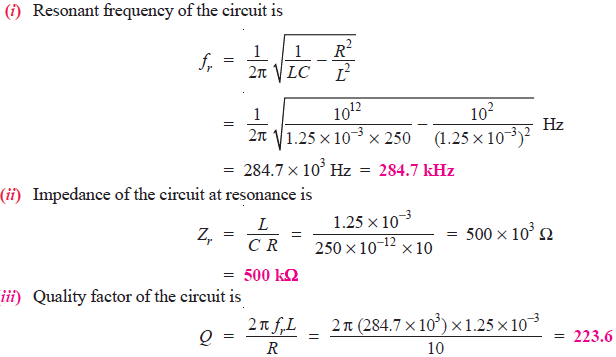 17
[Speaker Notes: aaa]
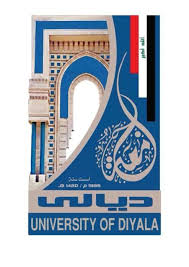 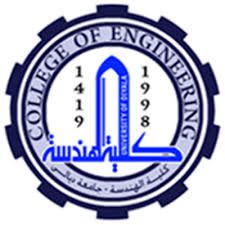 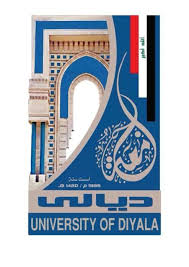 Transistor Tuned Amplifiers
Example 15.2. A parallel resonant circuit has a capacitor of 100 pF in one branch and inductance of 100 μH plus a resistance of 10 Ω in parallel branch. If the supply voltage is 10 V, calculate (i) resonant frequency (ii) impedance of the circuit and line current at resonance.
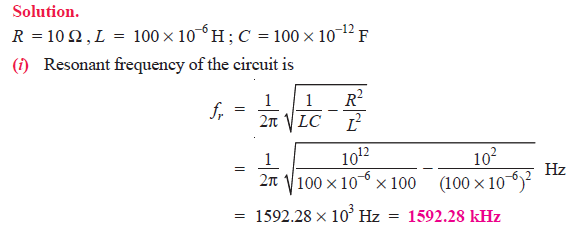 18
Transistor Tuned Amplifiers
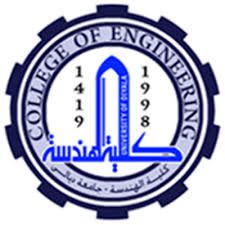 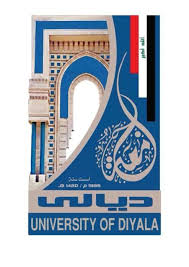 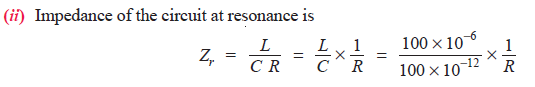 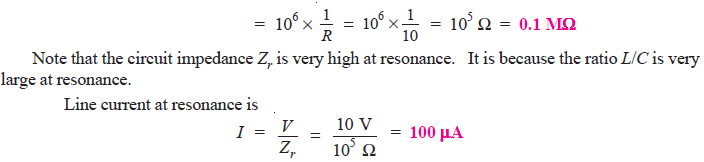 19
Transistor Tuned Amplifiers
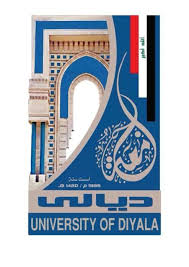 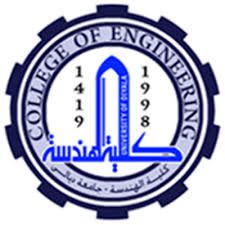 Advantages of Tuned Amplifiers 
Small power loss. A tuned parallel circuit employs reactive components L and C. Consequently, the power loss in such a circuit is quite low. On the other hand, if a resistive load is used in the collector circuit, there will be considerable loss of power.  Here fore, tuned amplifiers are highly efficient. 

(ii) High selectivity. A tuned circuit has the property of selectivity
      i.e. it can select the desired frequency for amplification out of a
      large number of frequencies simultaneously impressed upon it.
      For instance, if a mixture of frequencies including fr is fed to 
      the input of a tuned amplifier, then maximum amplification  
     occurs for fr.
20
20
Transistor Tuned Amplifiers
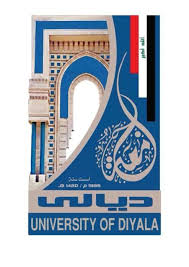 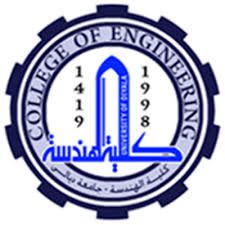 For all other frequencies, the tuned circuit offers very low impedance and hence these are amplified to a little extent and may be thought as rejected by the circuit. On the other hand, if we use resistive load in the collector, all the frequencies will be amplified
equally well i.e. the circuit will not have the ability to select the desired frequency.
(iii) Smaller collector supply voltage. Because of little resistance in the parallel tuned circuit, it requires small collector supply voltage VCC. On the other hand, if a high load resistance is used in the collector for amplifying even one frequency, it would mean large voltage drop across it due to zero signal collector current. Consequently, a higher collector supply will be needed.
21
Transistor Tuned Amplifiers
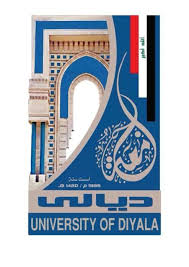 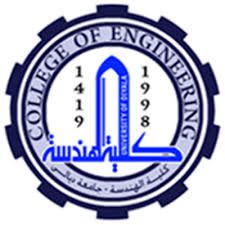 Frequency Response of Tuned Amplifier

The voltage gain of an amplifier depends upon β, input impedance and effective collector load. In a tuned amplifier, tuned circuit is used in the collector. Therefore, voltage gain of such an amplifier is given by :
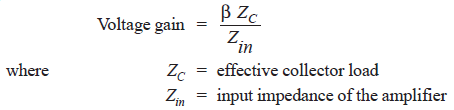 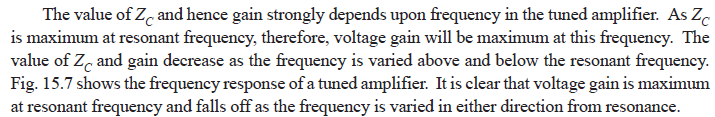 22
Transistor Tuned Amplifiers
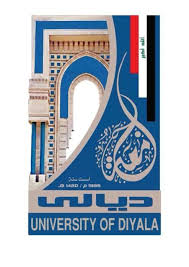 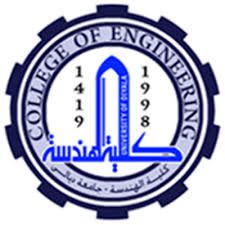 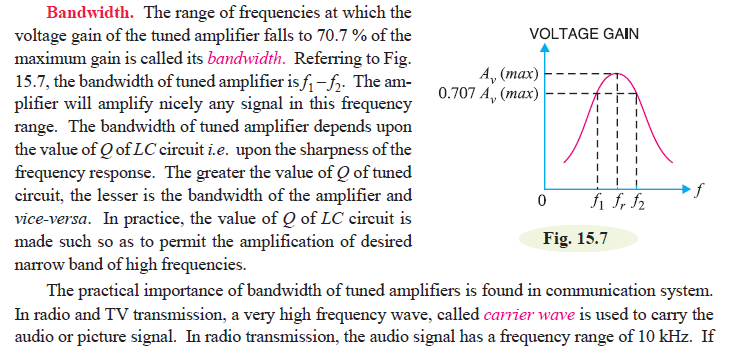 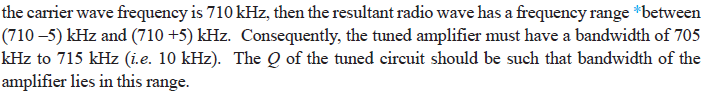 23
Transistor Tuned Amplifiers
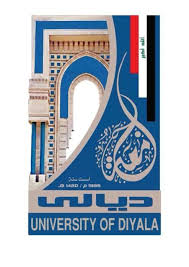 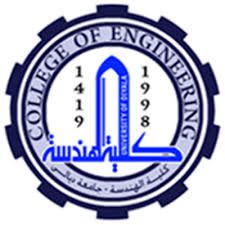 Relation between Q and Bandwidth
The quality factor Q of a tuned amplifier is equal to the ratio of resonant frequency (fr) to bandwidth (BW) i.e.,



 The Q of an amplifier is determined by the circuit component values. It may be noted here that Q of a tuned amplifier is generally greater than 10. When this condition is met, the resonant frequency At parallel resonance is approximately given by:
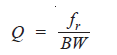 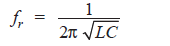 24
Transistor Tuned Amplifiers
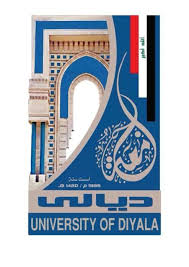 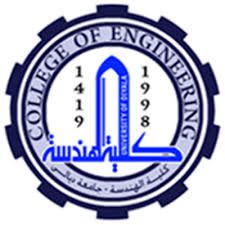 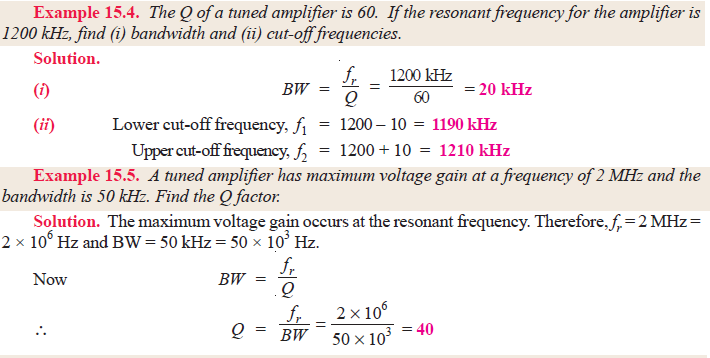 25
Transistor Tuned Amplifiers
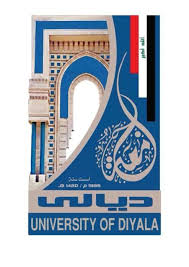 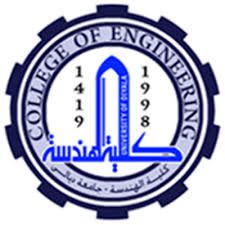 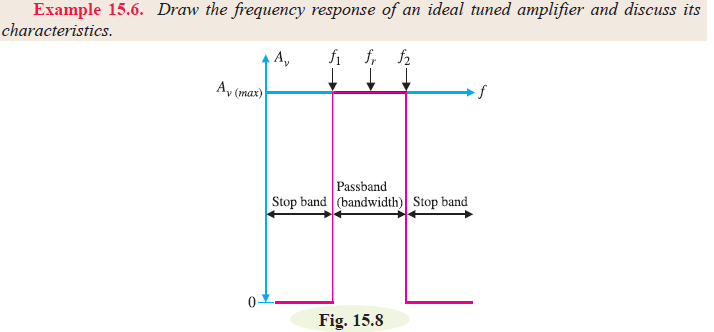 26
Transistor Tuned Amplifiers
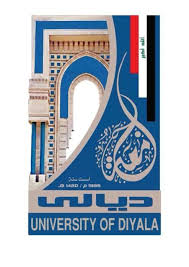 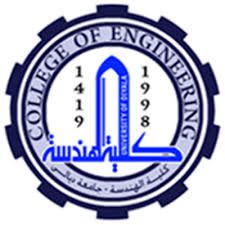 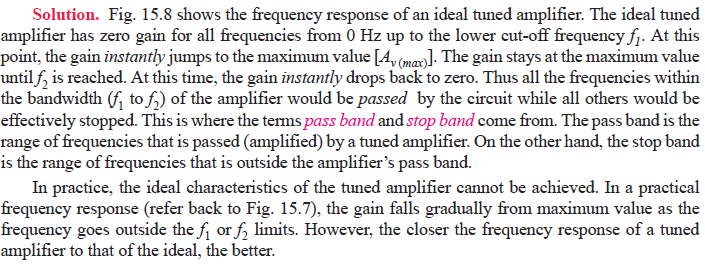 27
Transistor Tuned Amplifiers
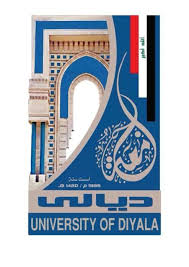 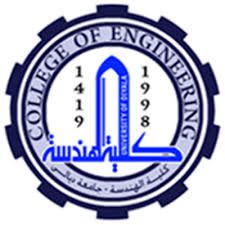 Types of Tuned Amplifier

1. Single tuned 2. Double tuned & 3. Stagger tuned
28